Medieval History Thesis
Education Presentation
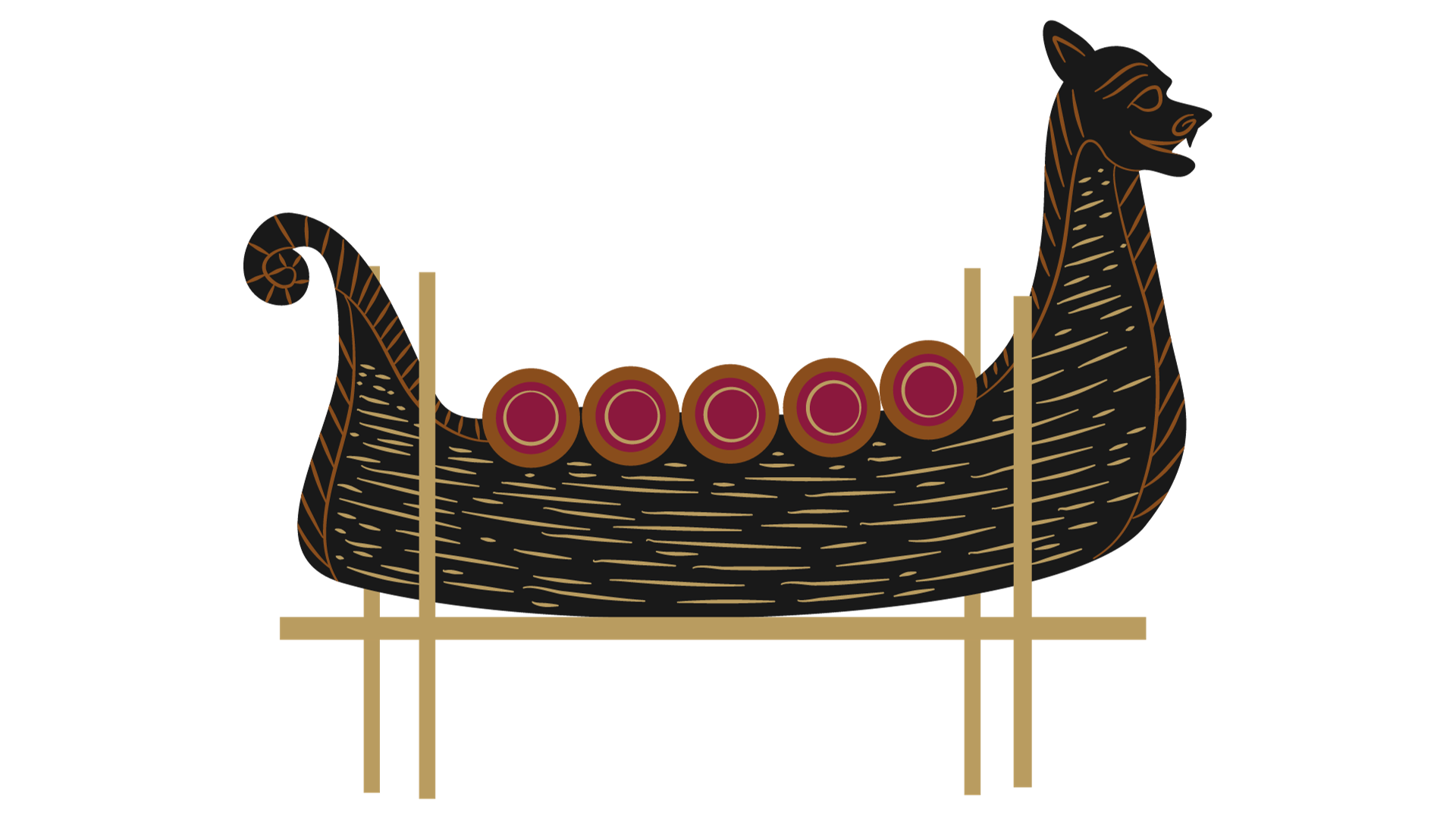 How to Use This Presentation
GOOGLE SLIDES
POWERPOINT
CANVA
Click on the "Google Slides" button below this presentation preview. Make sure to sign in to your Google account. Click on "Make a copy." Start editing your presentation.

Alternative: Click on the "Share" button on the top right corner in Canva and click on "More" at the bottom of the menu. Enter "Google Drive" in the search bar and click on the GDrive icon to add this design as a Google slide in your GDrive.
Click on the "PowerPoint" button below this presentation preview. Start editing your presentation.

Alternative: From Canva template file, Click on the "Share" button on the top right corner in Canva and click on "More" at the bottom of the menu. Enter "PowerPoint" in the search bar and click on the PowerPoint icon to download.
Click on the "Canva" button under this presentation preview. Start editing your presentation. You need to sign in to your Canva account.
Agenda
AGENDA 01
01
Lorem ipsum dolor sit amet, consectetur adipiscing elit, sed do eiusmod tempor.
AGENDA 02
02
Lorem ipsum dolor sit amet, consectetur adipiscing elit, sed do eiusmod tempor.
AGENDA 03
03
Lorem ipsum dolor sit amet, consectetur adipiscing elit, sed do eiusmod tempor.
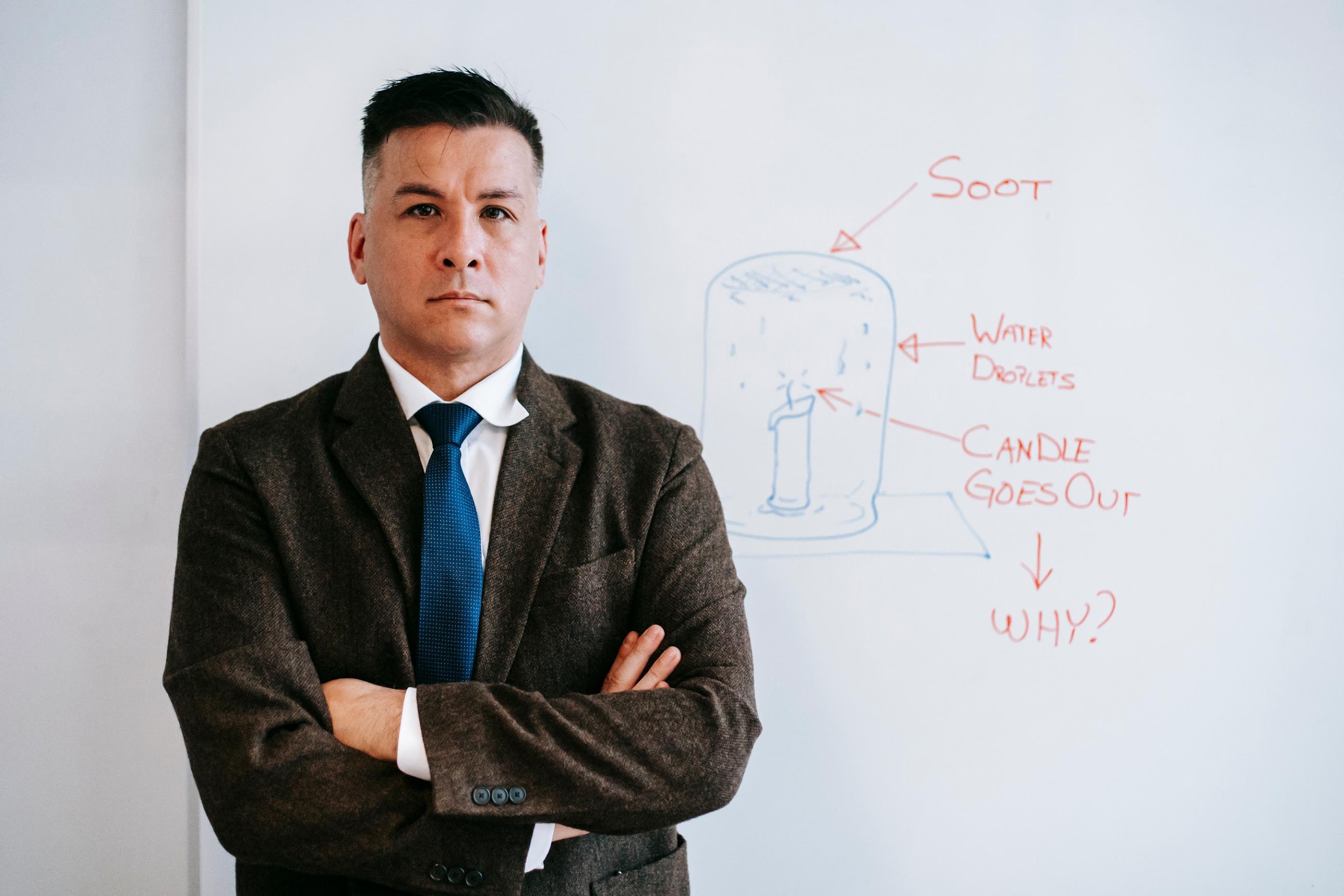 Hello there!
I’M RAIN SMITH
I'll be sharing with you my beautiful ideas. Follow me at @reallygreatsite to learn more.
Write your topic or idea
TITLE HERE
TITLE HERE
TITLE HERE
Lorem ipsum dolor sit amet, consectetur adipiscing elit, sed do eiusmod tempor.
Lorem ipsum dolor sit amet, consectetur adipiscing elit, sed do eiusmod tempor.
Lorem ipsum dolor sit amet, consectetur adipiscing elit, sed do eiusmod tempor.
01
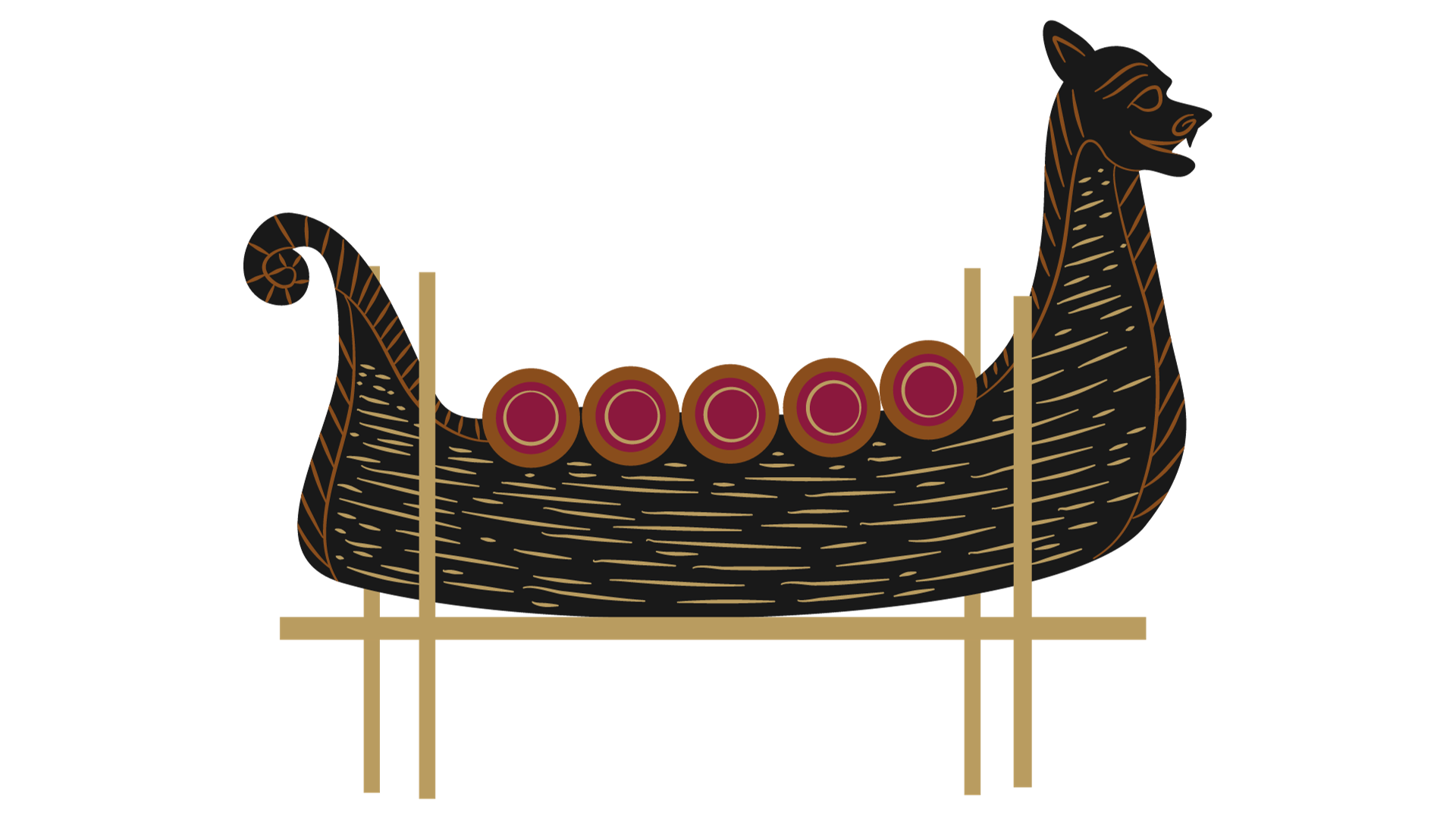 Add Section Title here
Elaborate on what you want to discuss.
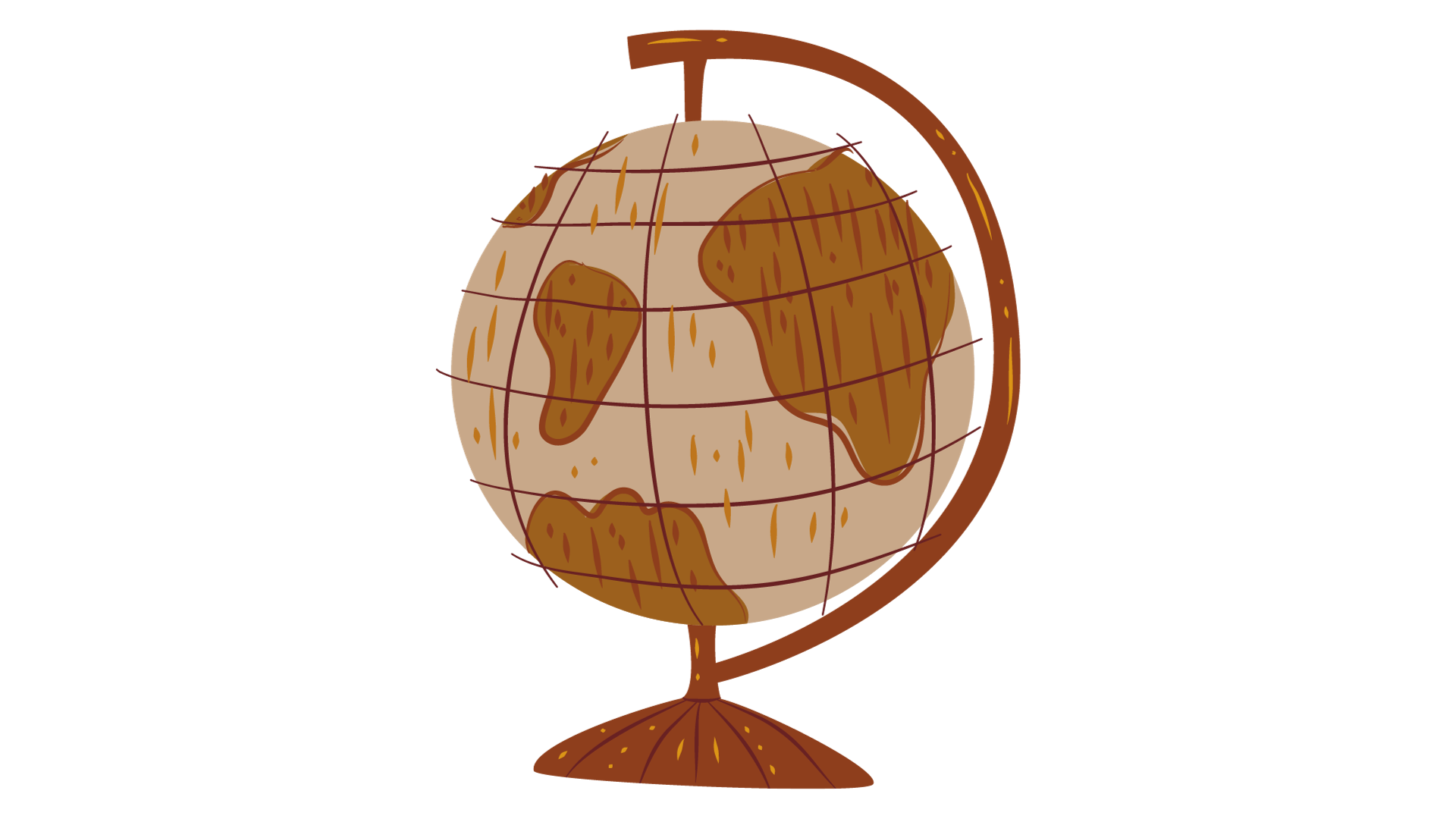 Write Your Topic or Idea
TITLE HERE
Lorem ipsum dolor sit amet, consectetur adipiscing elit, sed do eiusmod tempor incididunt ut labore et dolore magna aliqua. Mauris nunc congue nisi vitae suscipit. Vitae auctor eu augue ut lectus arcu bibendum at.
TITLE HERE
Lorem ipsum dolor sit amet, consectetur adipiscing elit, sed do eiusmod tempor incididunt ut labore et dolore magna aliqua. Mauris nunc congue nisi vitae suscipit. Vitae auctor eu augue ut lectus arcu bibendum at.
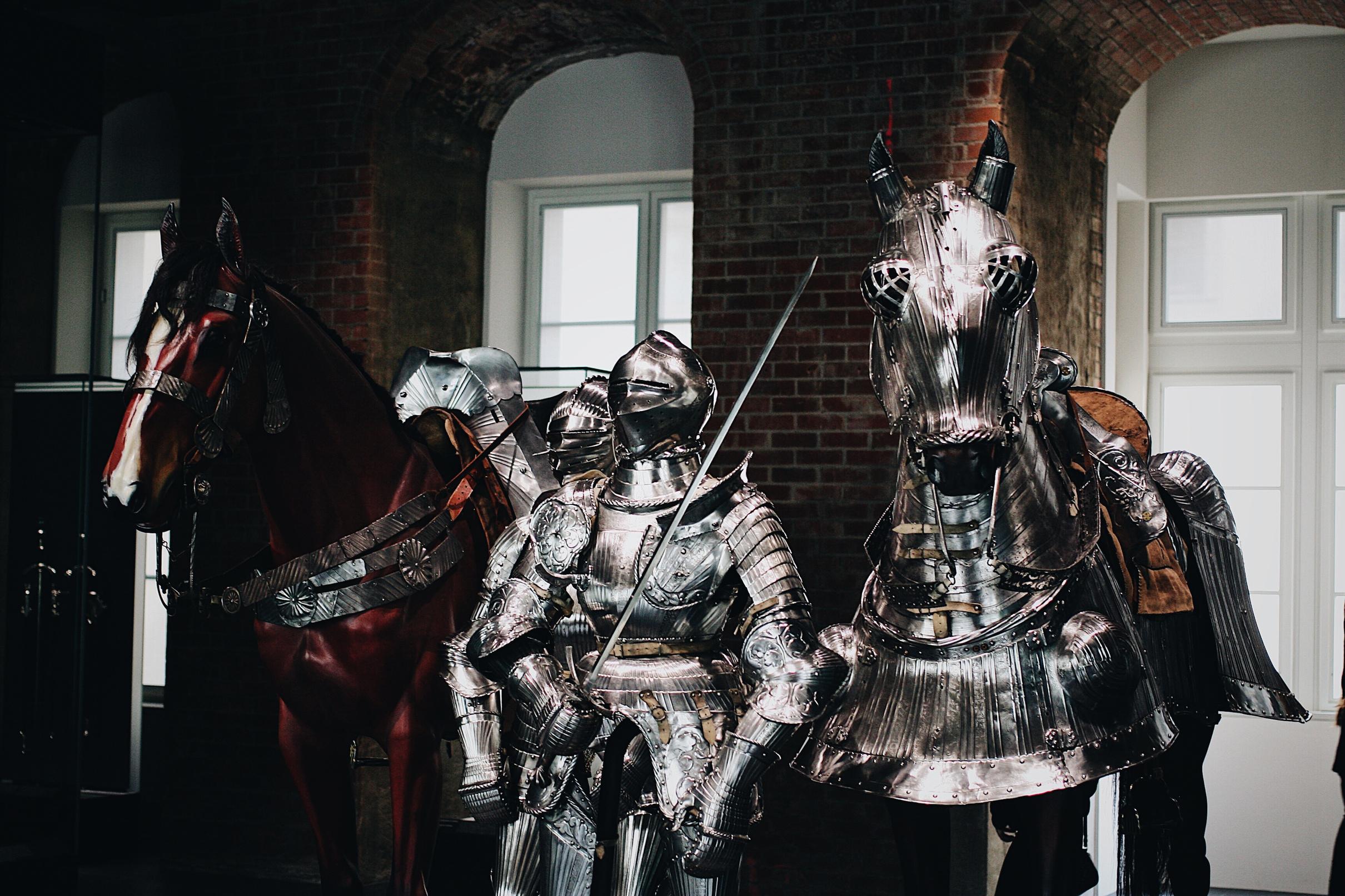 Write 
Your Topic or Idea
TITLE HERE
TITLE HERE
TITLE HERE
Lorem ipsum dolor sit amet, consectetur adipiscing elit, sed do eiusmod tempor.
Lorem ipsum dolor sit amet, consectetur adipiscing elit, sed do eiusmod tempor.
Lorem ipsum dolor sit amet, consectetur adipiscing elit, sed do eiusmod tempor.
Write Your Topic
Write Your Topic
Lorem ipsum dolor sit amet, consectetur adipiscing elit, sed do eiusmod tempor.
Lorem ipsum dolor sit amet, consectetur adipiscing elit, sed do eiusmod tempor.
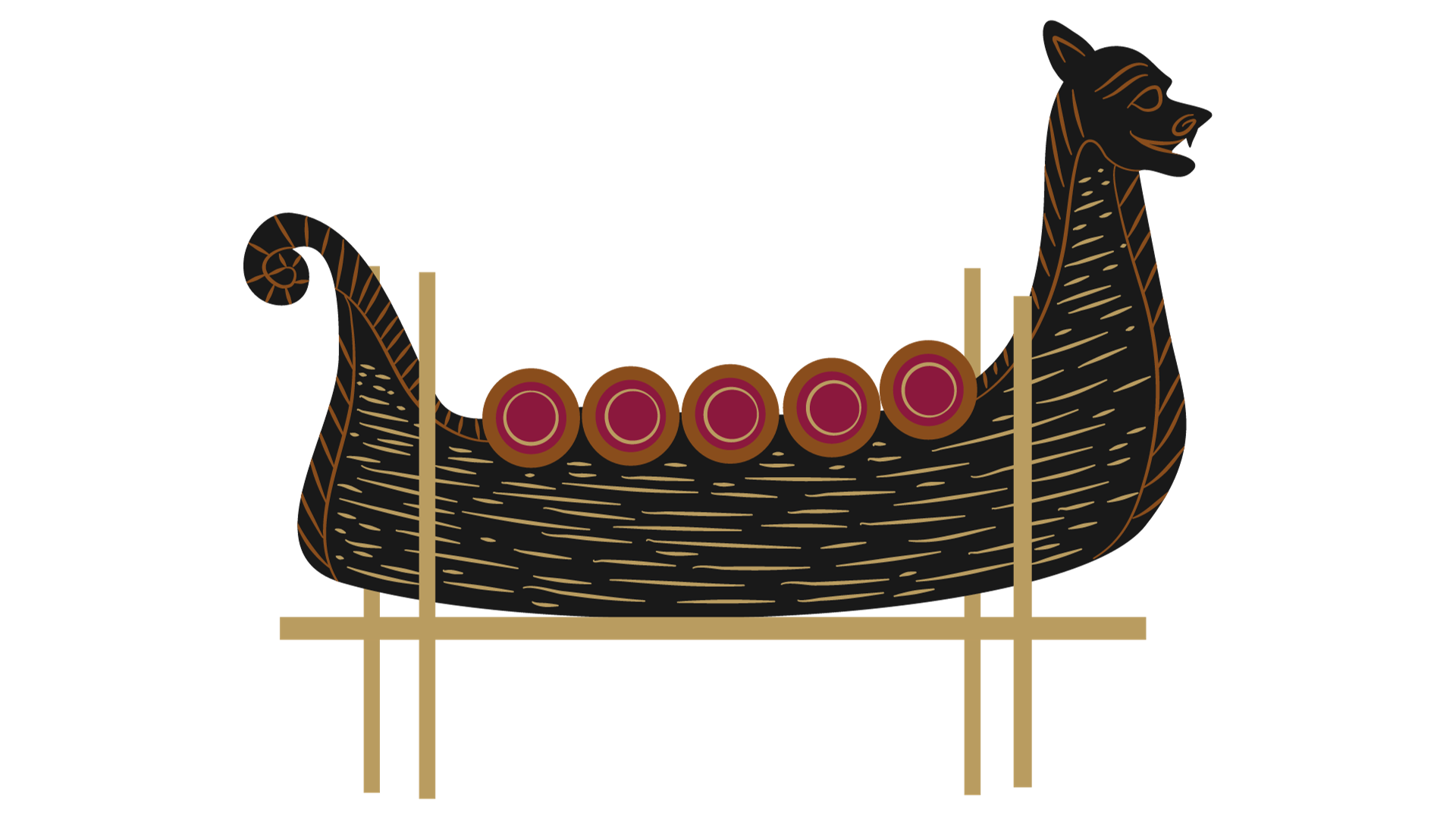 Write an original statement or inspiring quote
Include a credit, citation, or supporting message
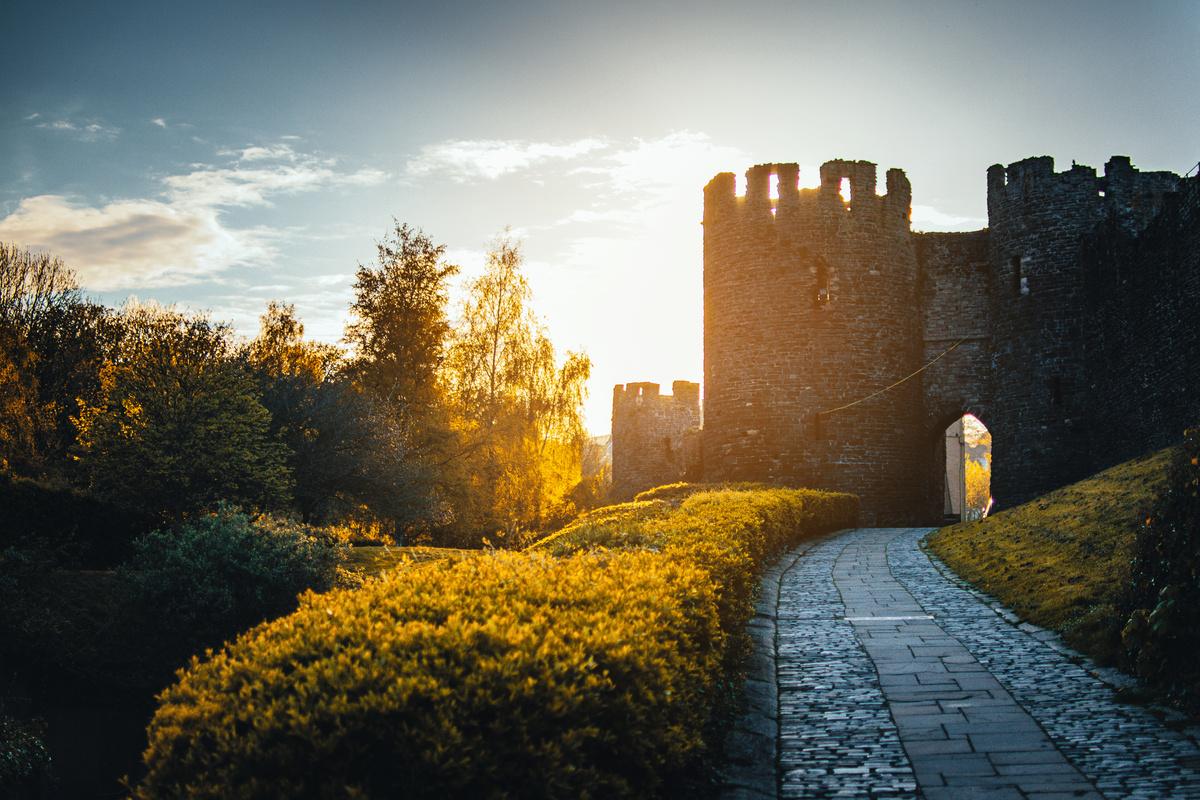 TITLE HERE
Lorem ipsum dolor sit amet, consectetur adipiscing elit, sed do eiusmod tempor.
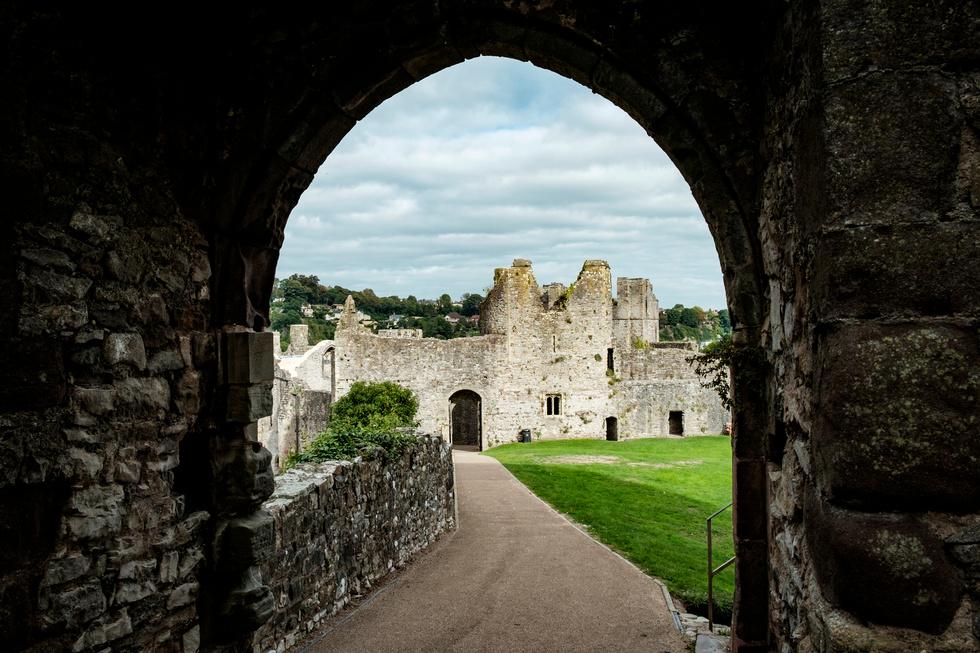 TITLE HERE
Lorem ipsum dolor sit amet, consectetur adipiscing elit, sed do eiusmod tempor.
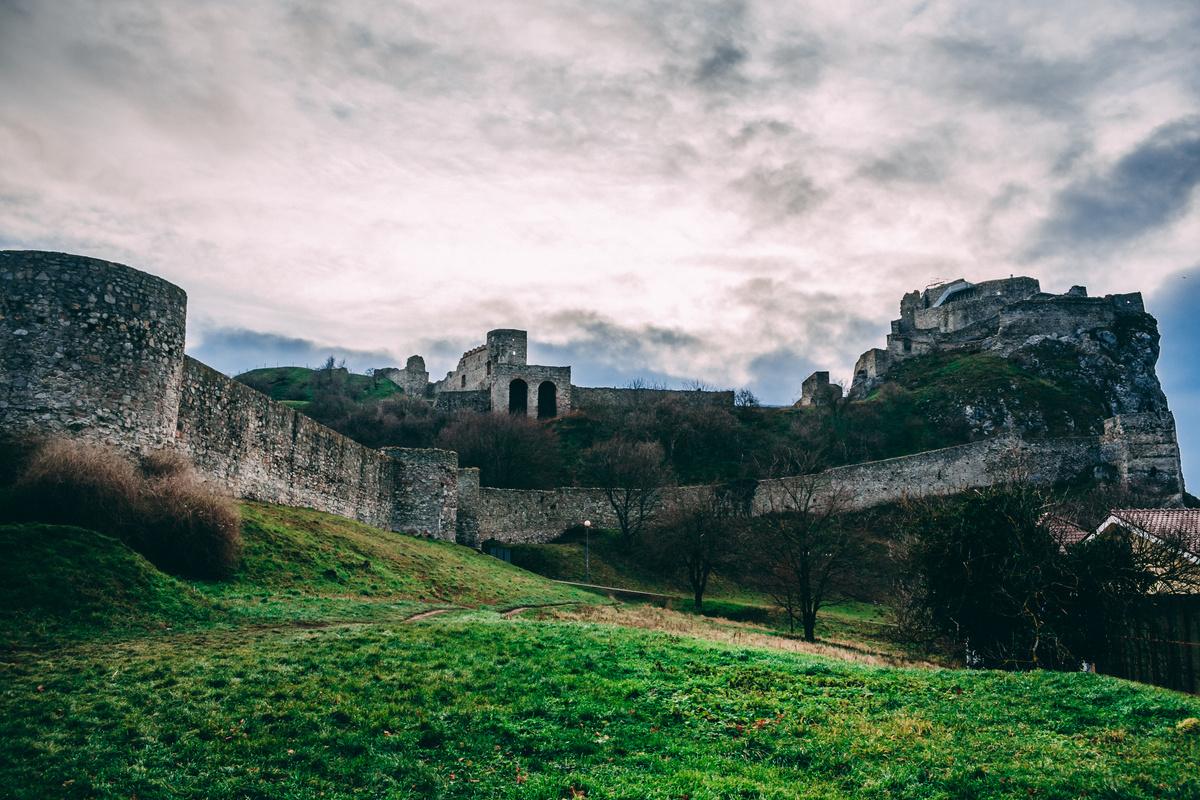 Write Your Topic or Idea
TITLE HERE
Lorem ipsum dolor sit amet, consectetur adipiscing elit, sed do eiusmod tempor.
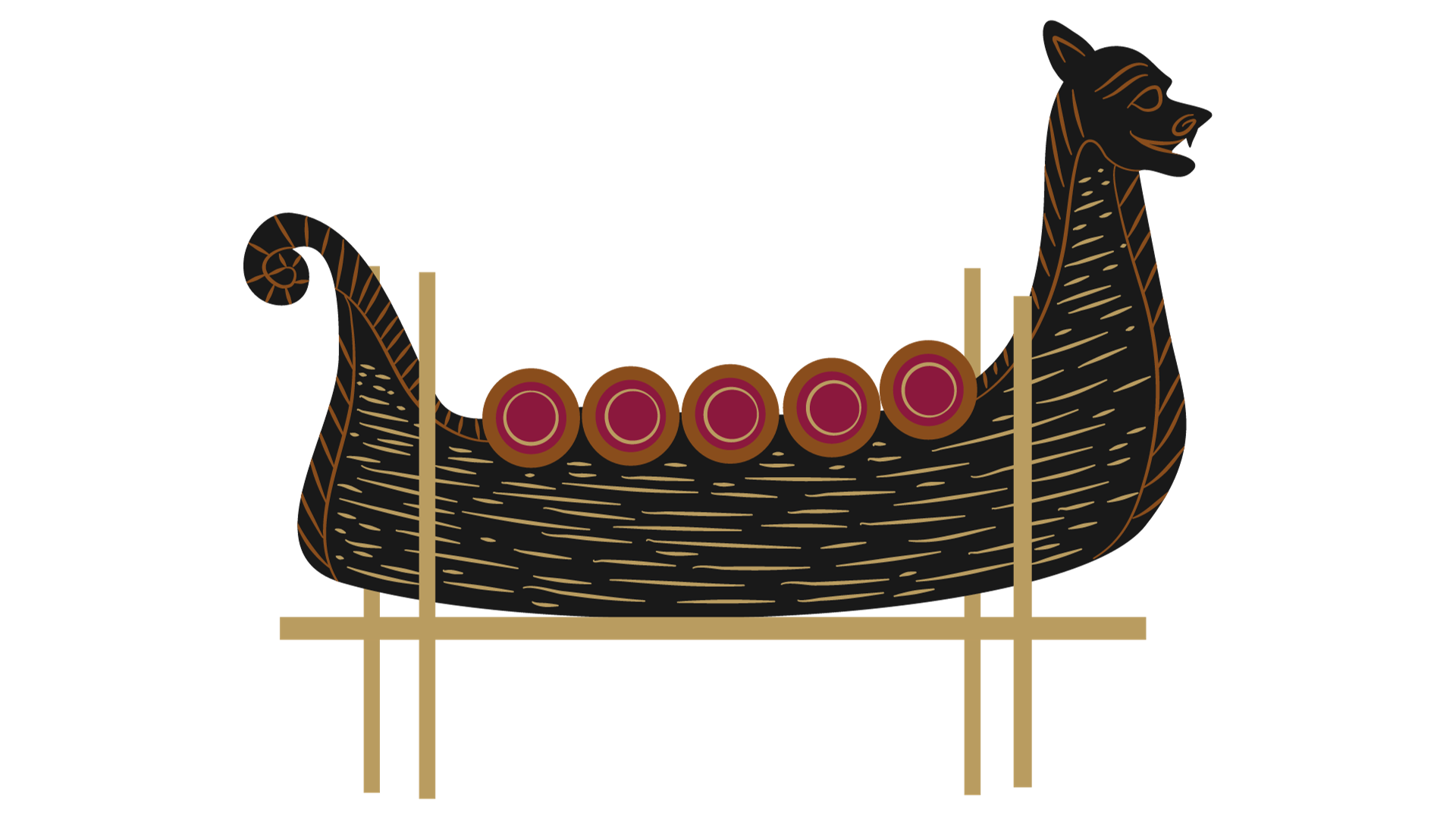 Write Your Topic
Lorem ipsum dolor sit amet, consectetur adipiscing elit, sed do eiusmod tempor incididunt ut labore et dolore magna aliqua. Mauris nunc congue nisi vitae suscipit. Vitae auctor eu augue ut lectus arcu bibendum at.
NOTES
Lorem ipsum dolor sit amet, consectetur adipiscing elit, sed do eiusmod tempor incididunt ut labore et dolore magna aliqua. .
125
100
75
50
TITLE HERE
Lorem ipsum dolor sit amet, consectetur adipiscing elit, sed do eiusmod tempor incididunt.
25
0
Item 1
Item 2
Item 3
Item 4
Item 5
Lorem ipsum dolor sit amet, consectetur adipiscing elit, sed do eiusmod tempor incididunt ut labore et dolore magna aliqua. Mauris nunc congue nisi vitae suscipit.
Write Your Topic
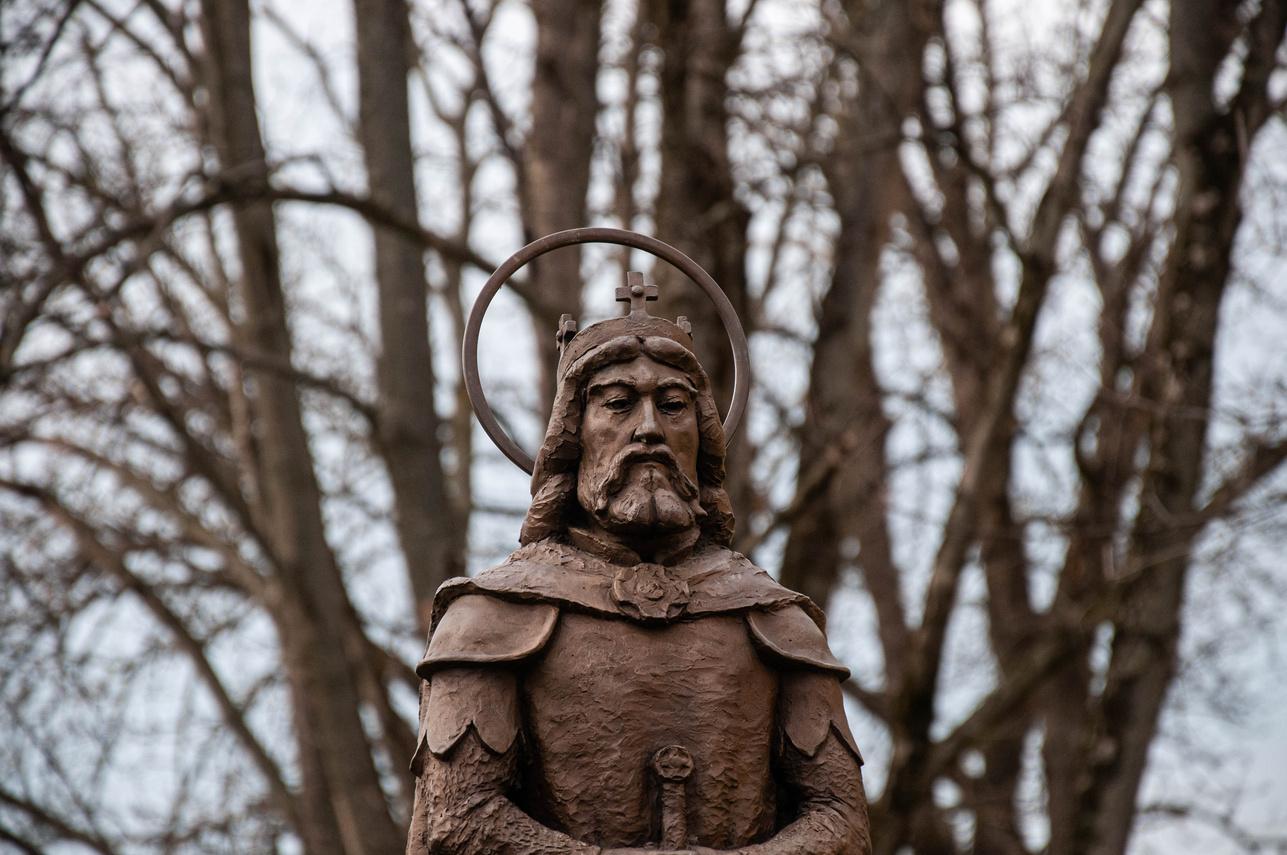 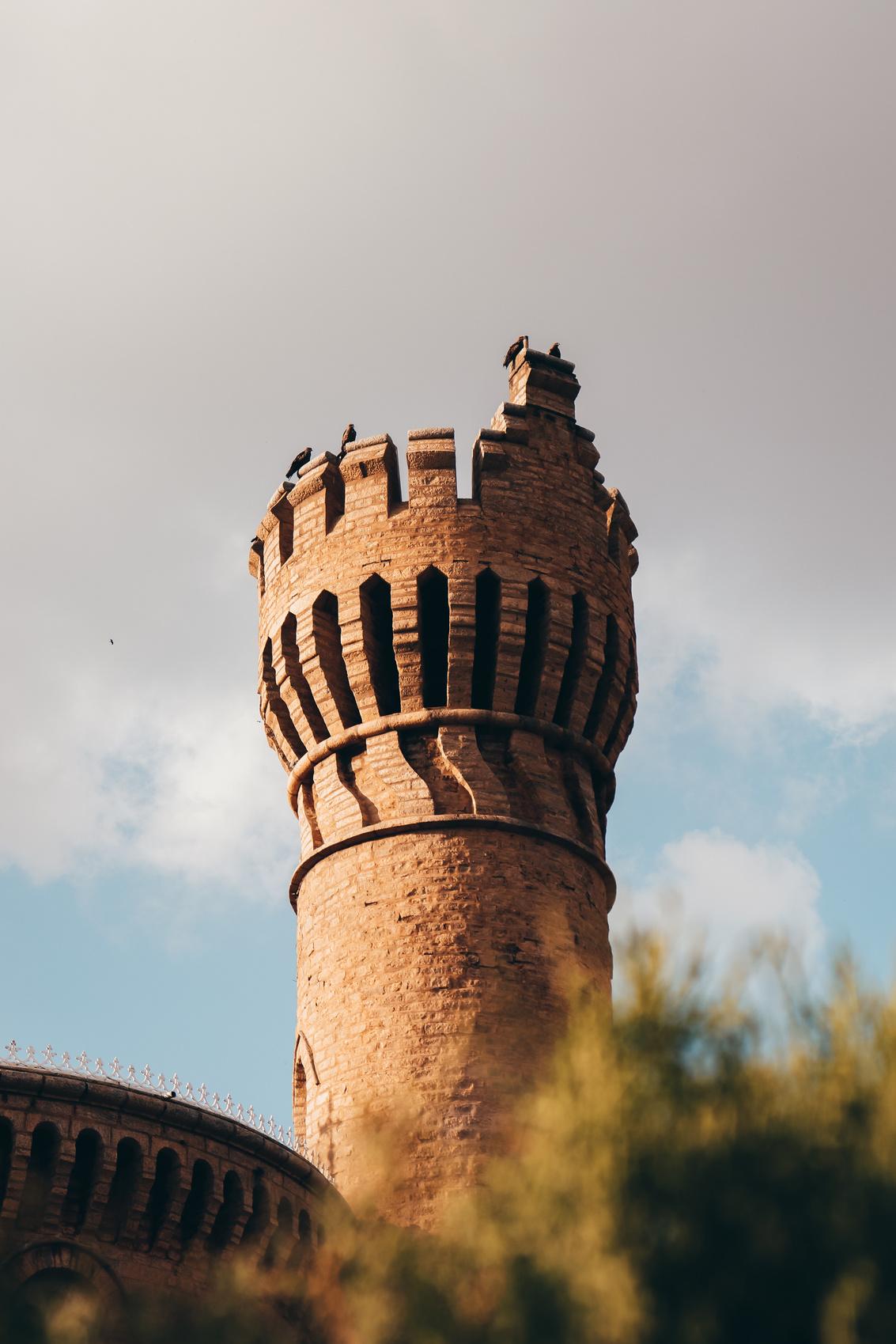 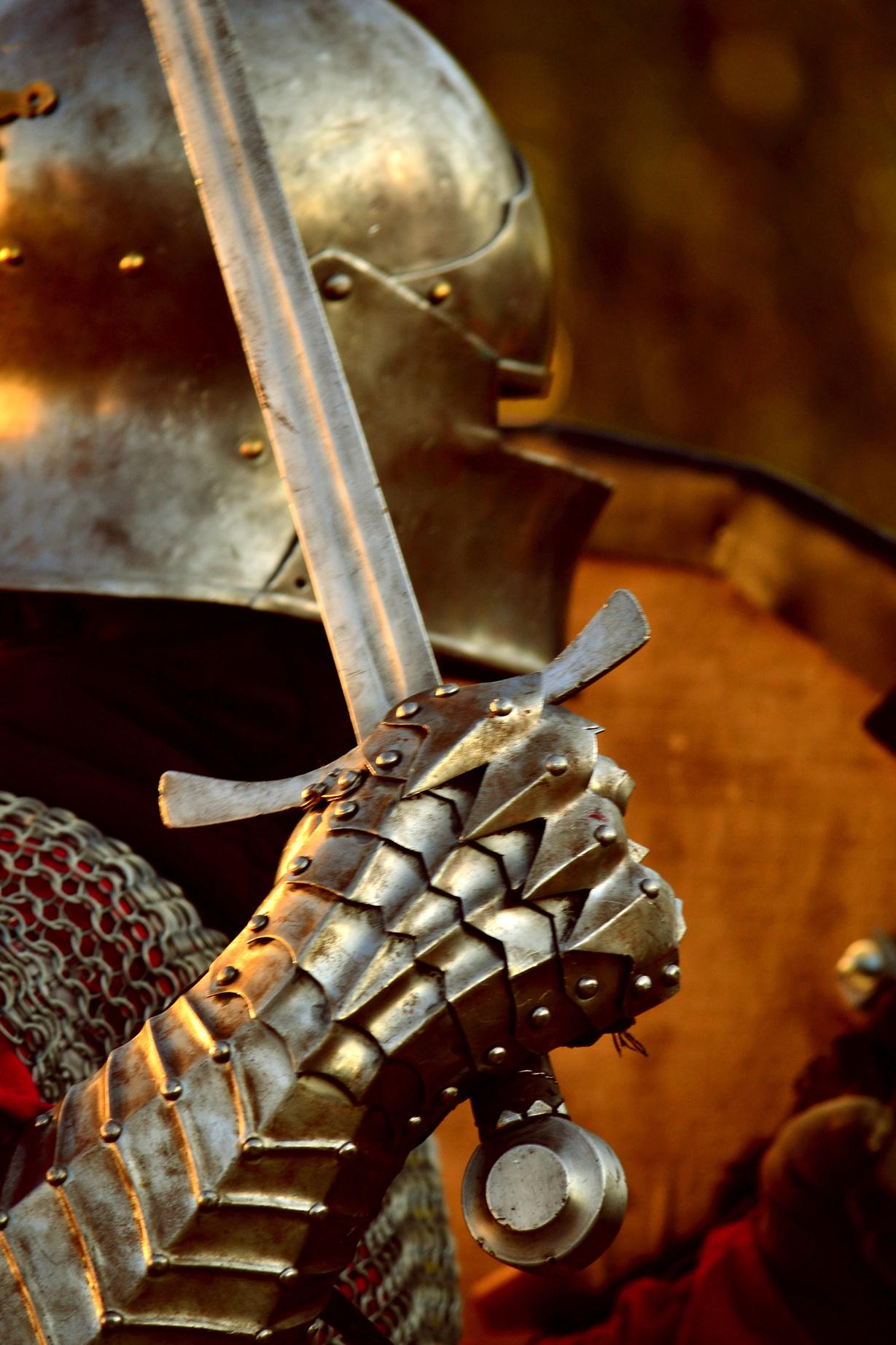 Gallery 01
Lorem ipsum dolor sit amet, consectetur adipiscing elit, sed do eiusmod tempor incididunt ut labore et at.
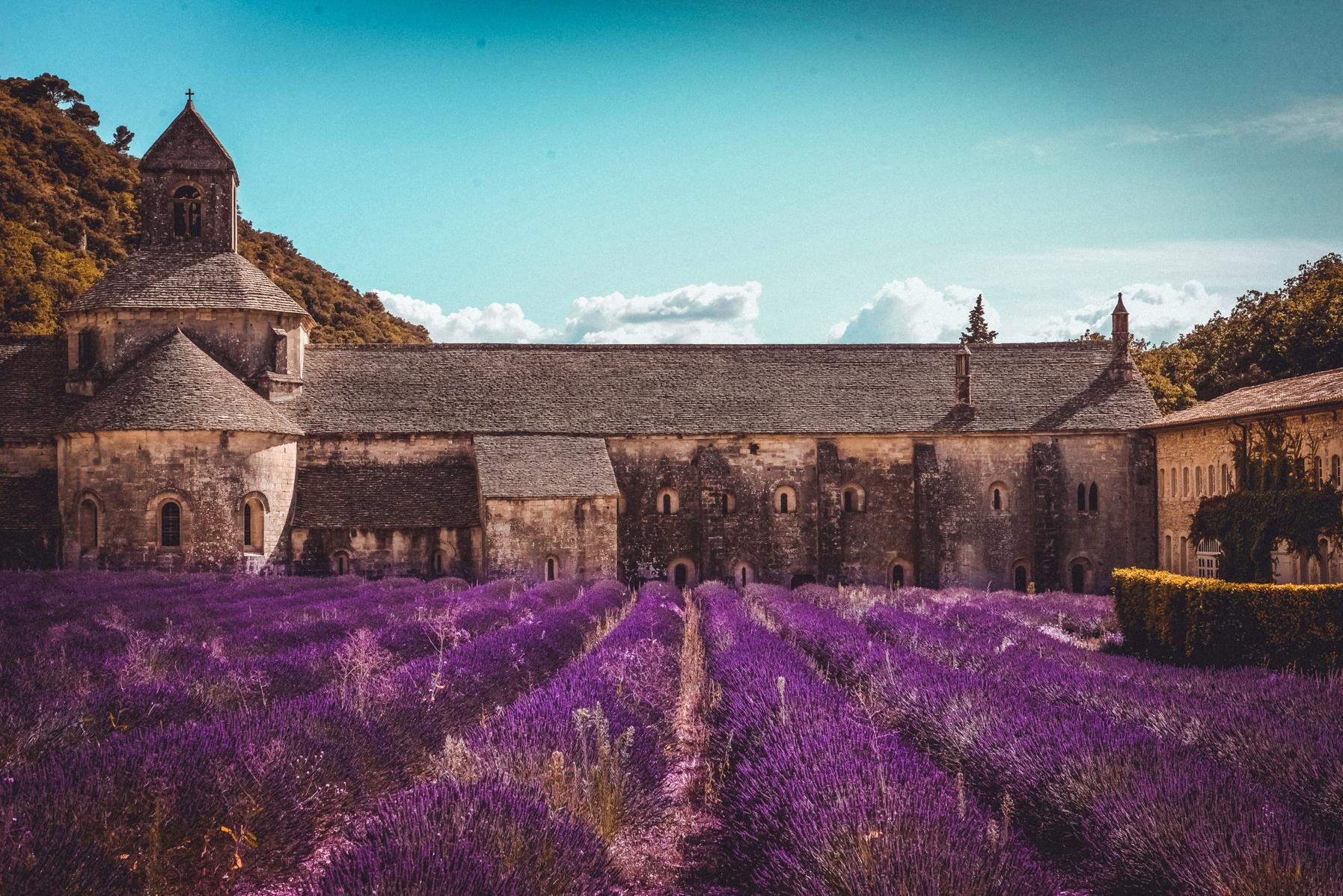 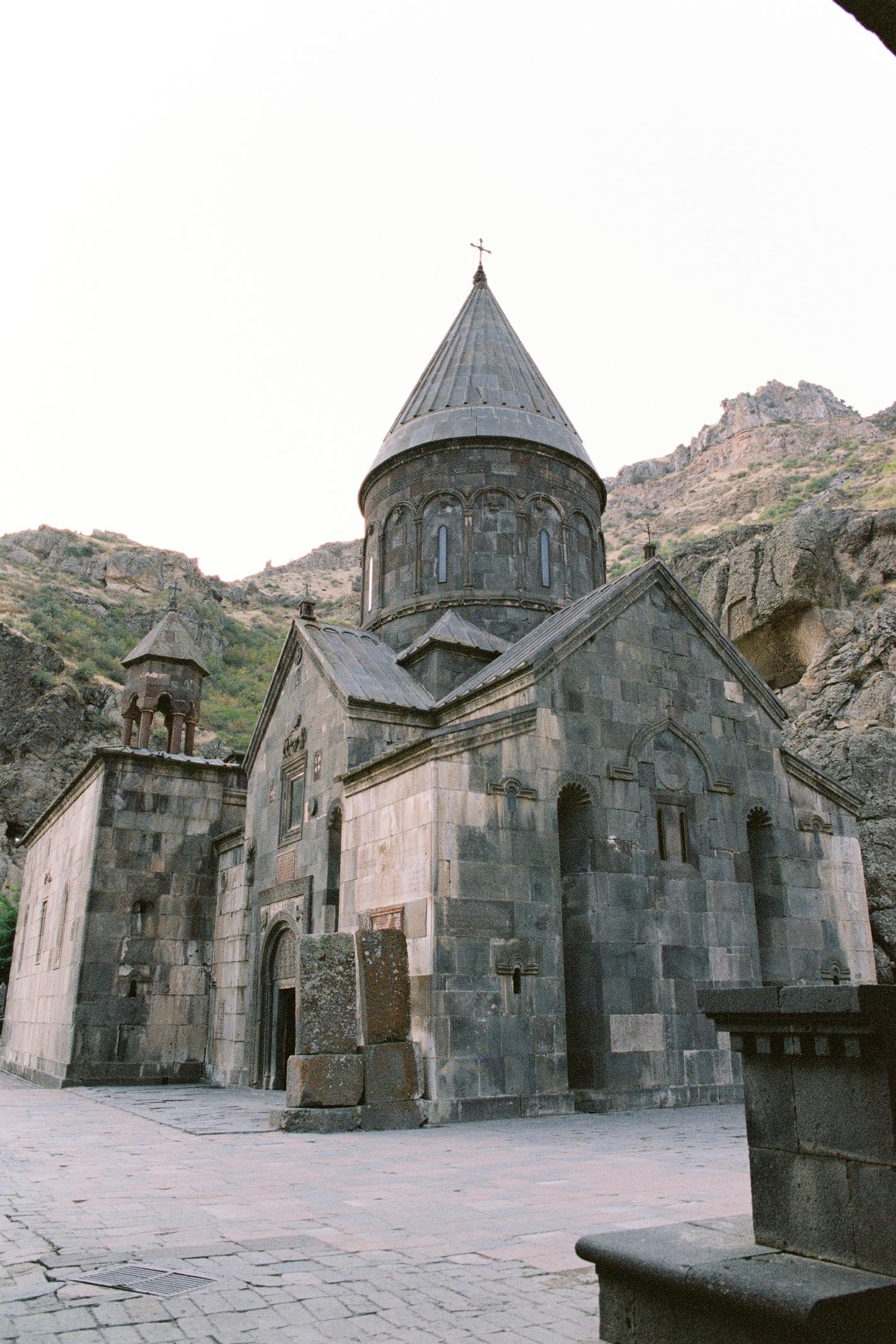 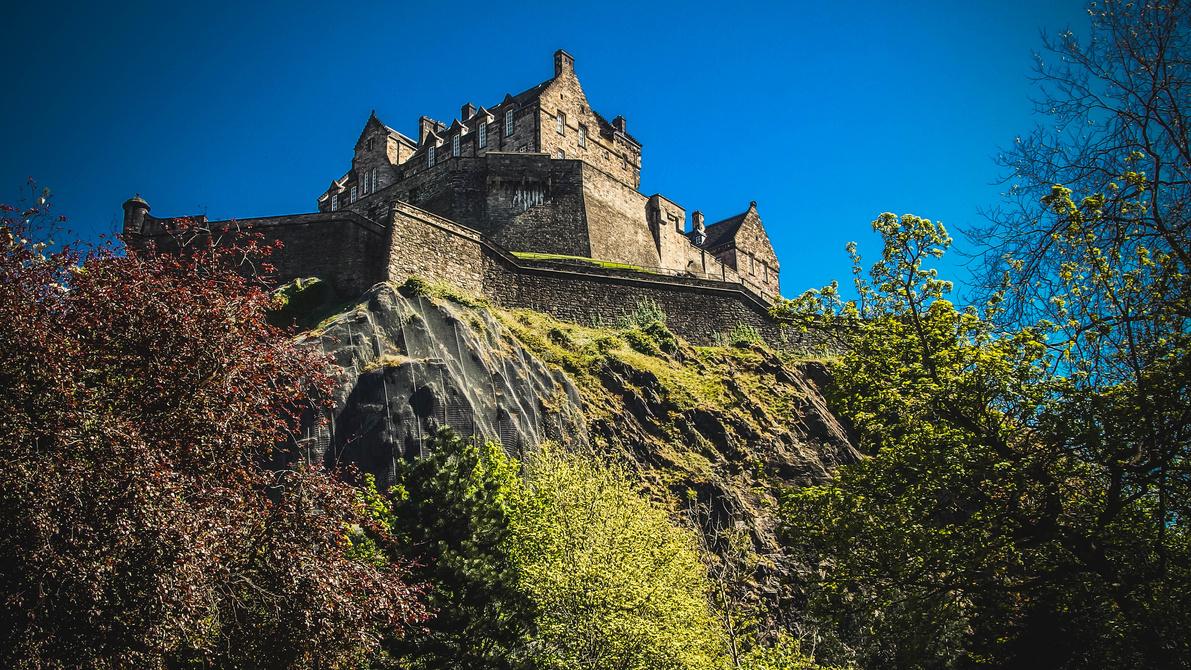 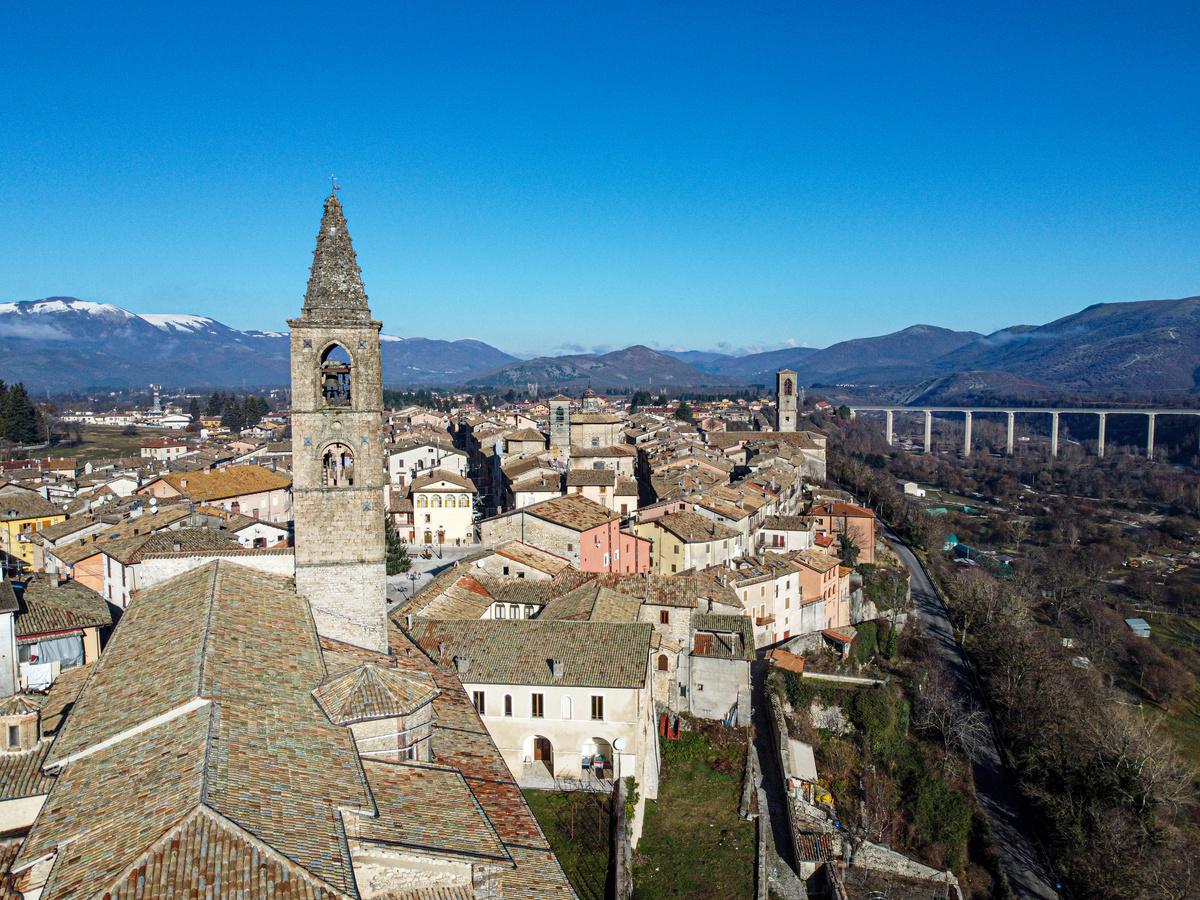 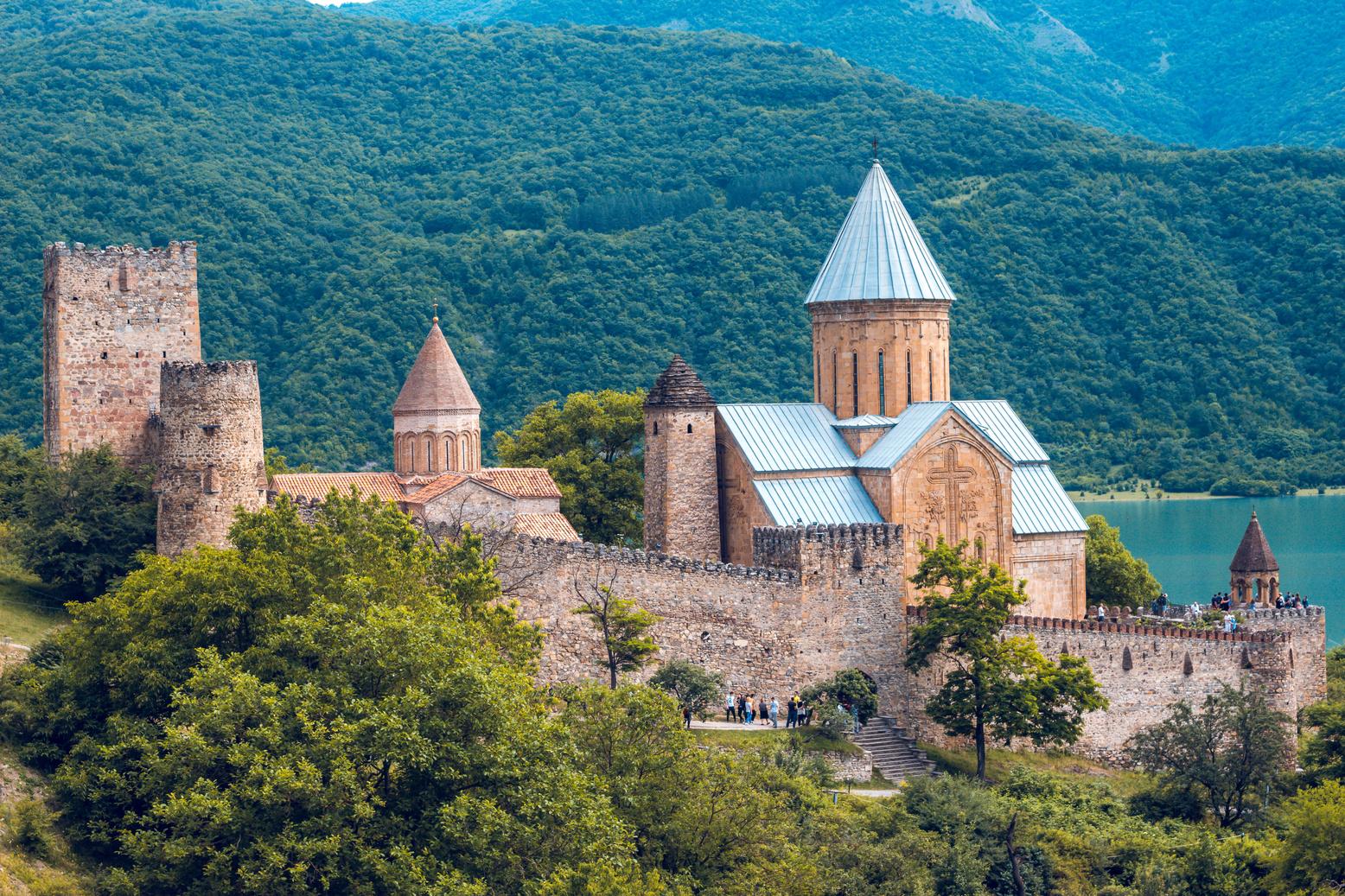 Gallery 02
Lorem ipsum dolor sit amet, consectetur adipiscing elit, sed do eiusmod tempor incididunt ut labore et at.
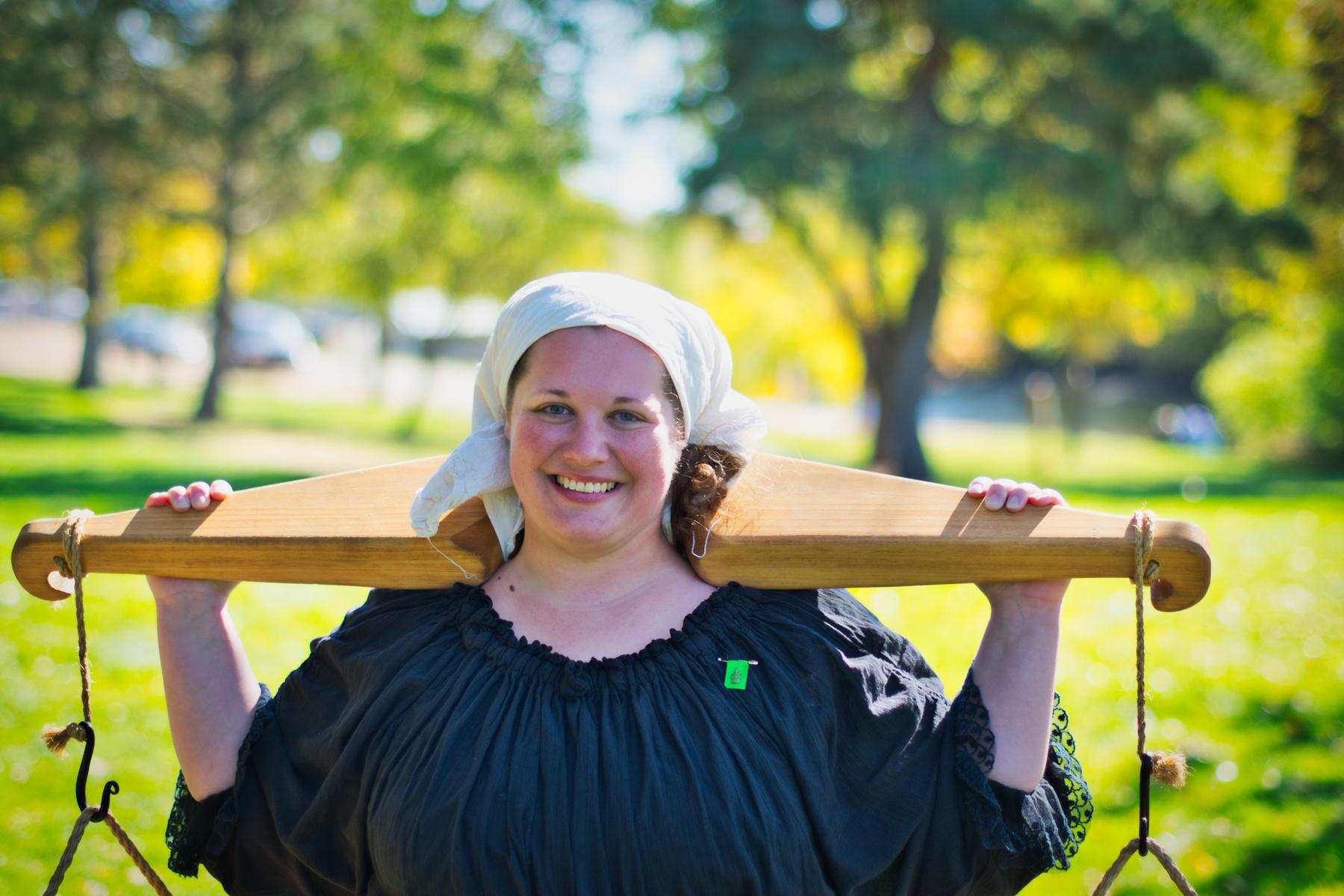 Gallery 03
Lorem ipsum dolor sit amet, consectetur adipiscing elit, sed do eiusmod tempor incididunt ut labore et at.
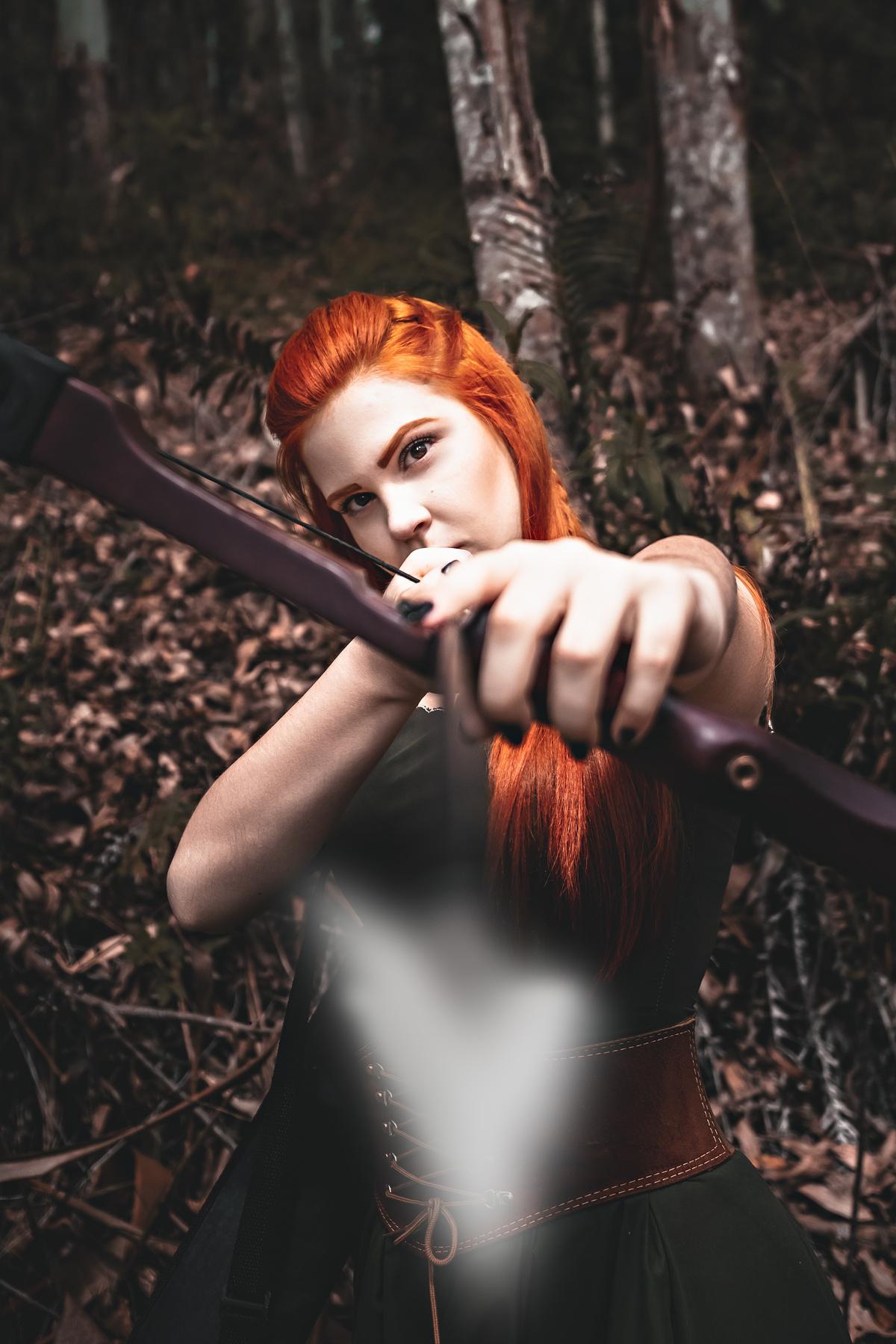 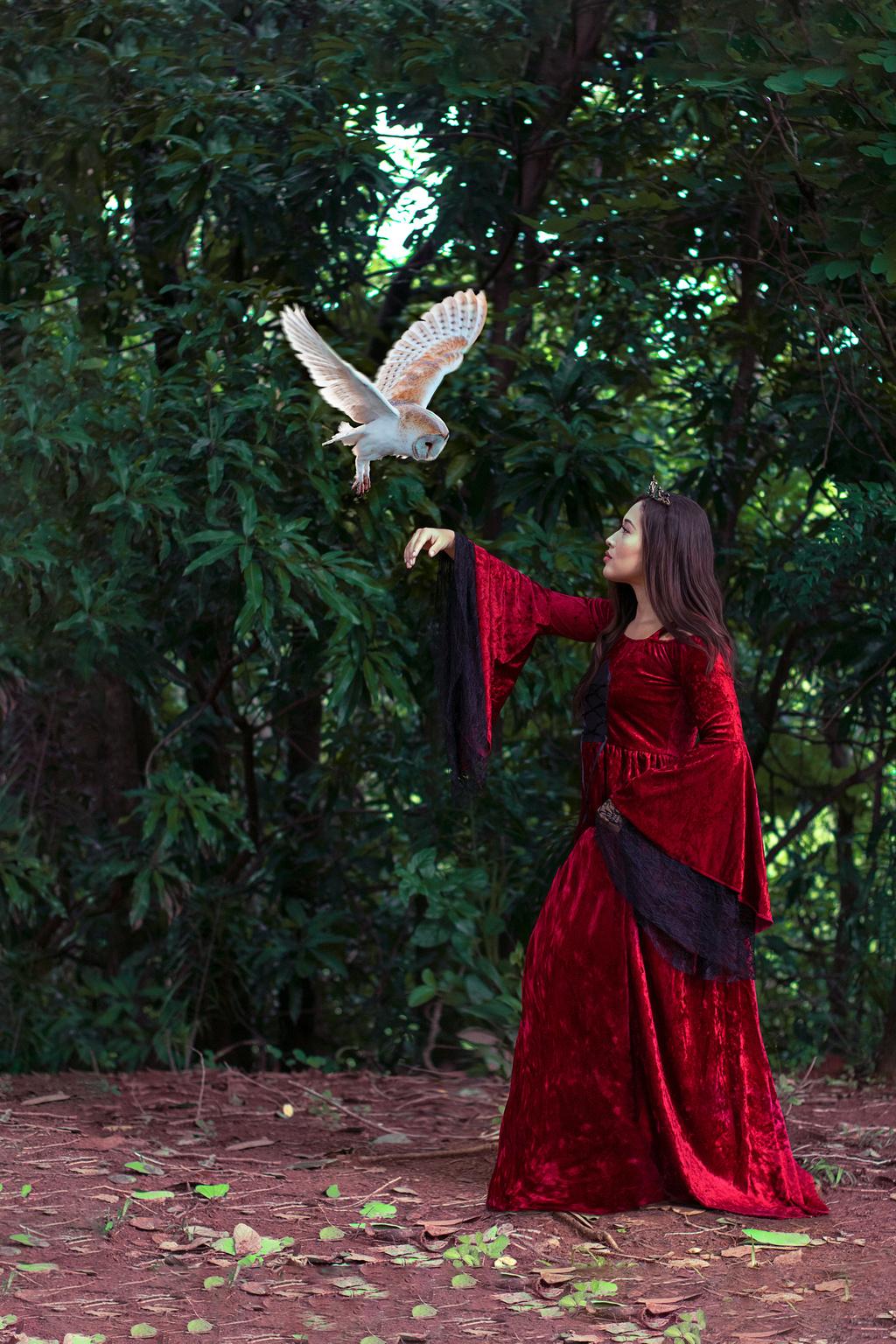 Lorem ipsum dolor sit amet, consectetur adipiscing elit, sed do eiusmod tempor incididunt ut labore et at.
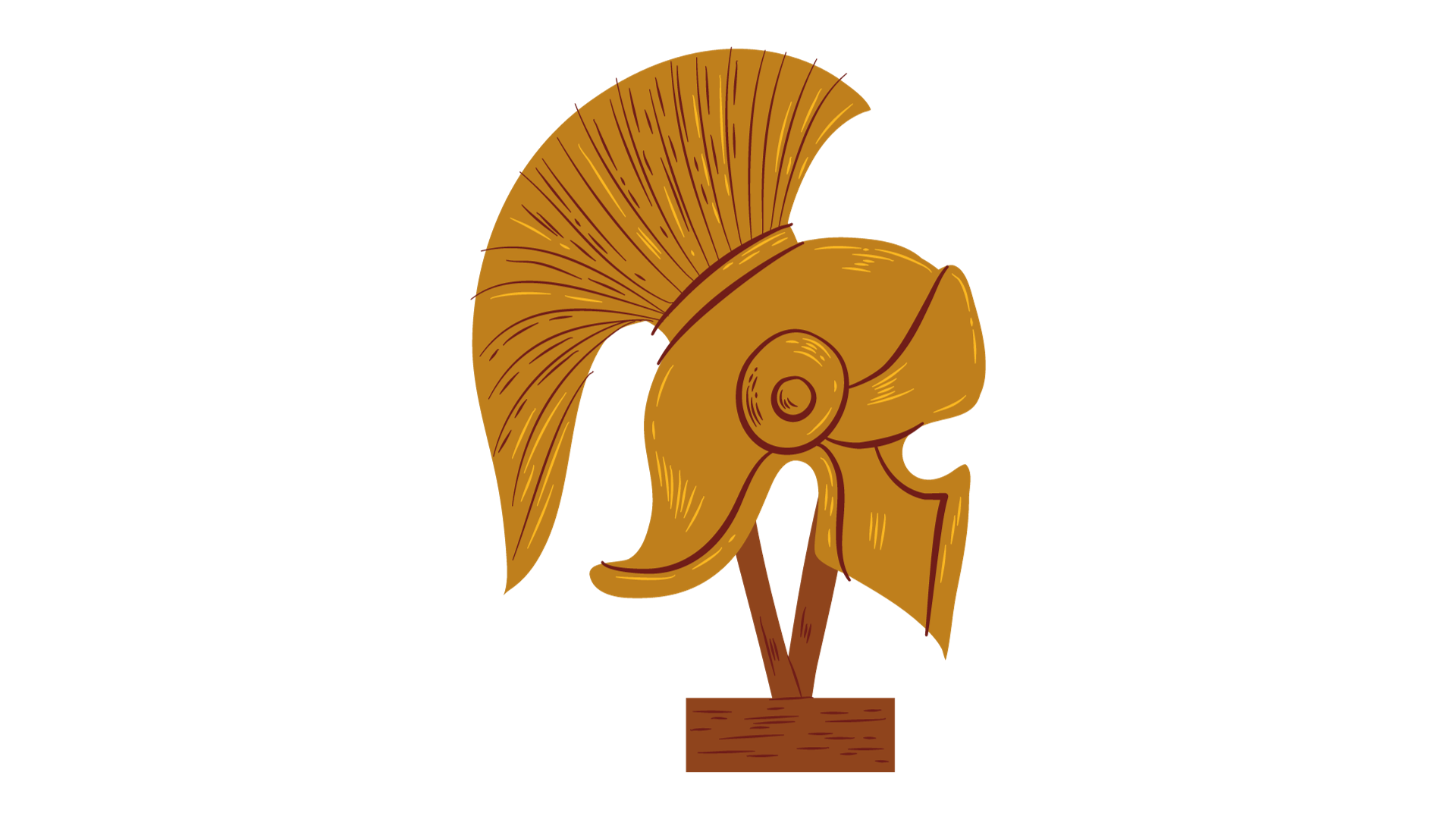 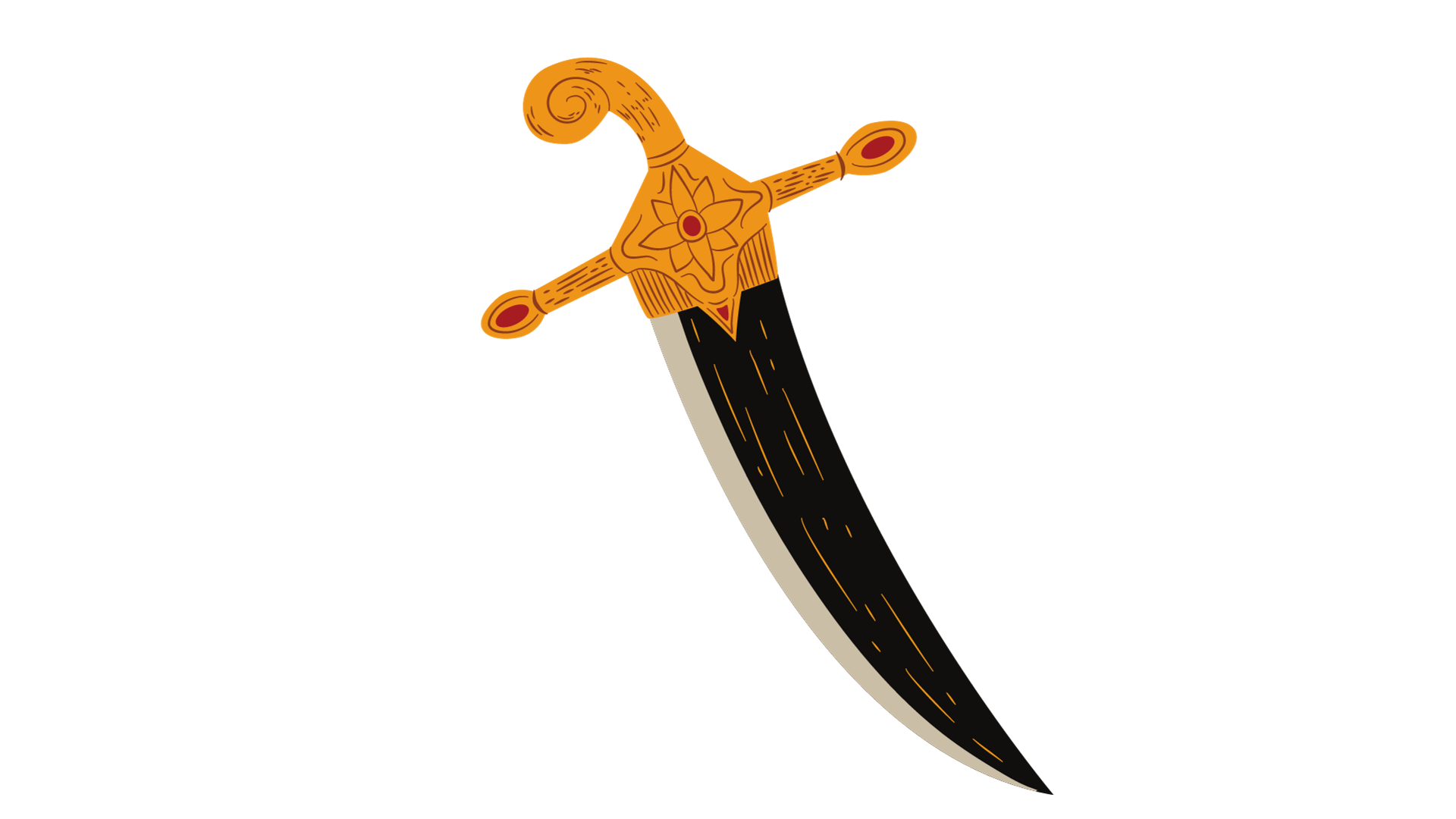 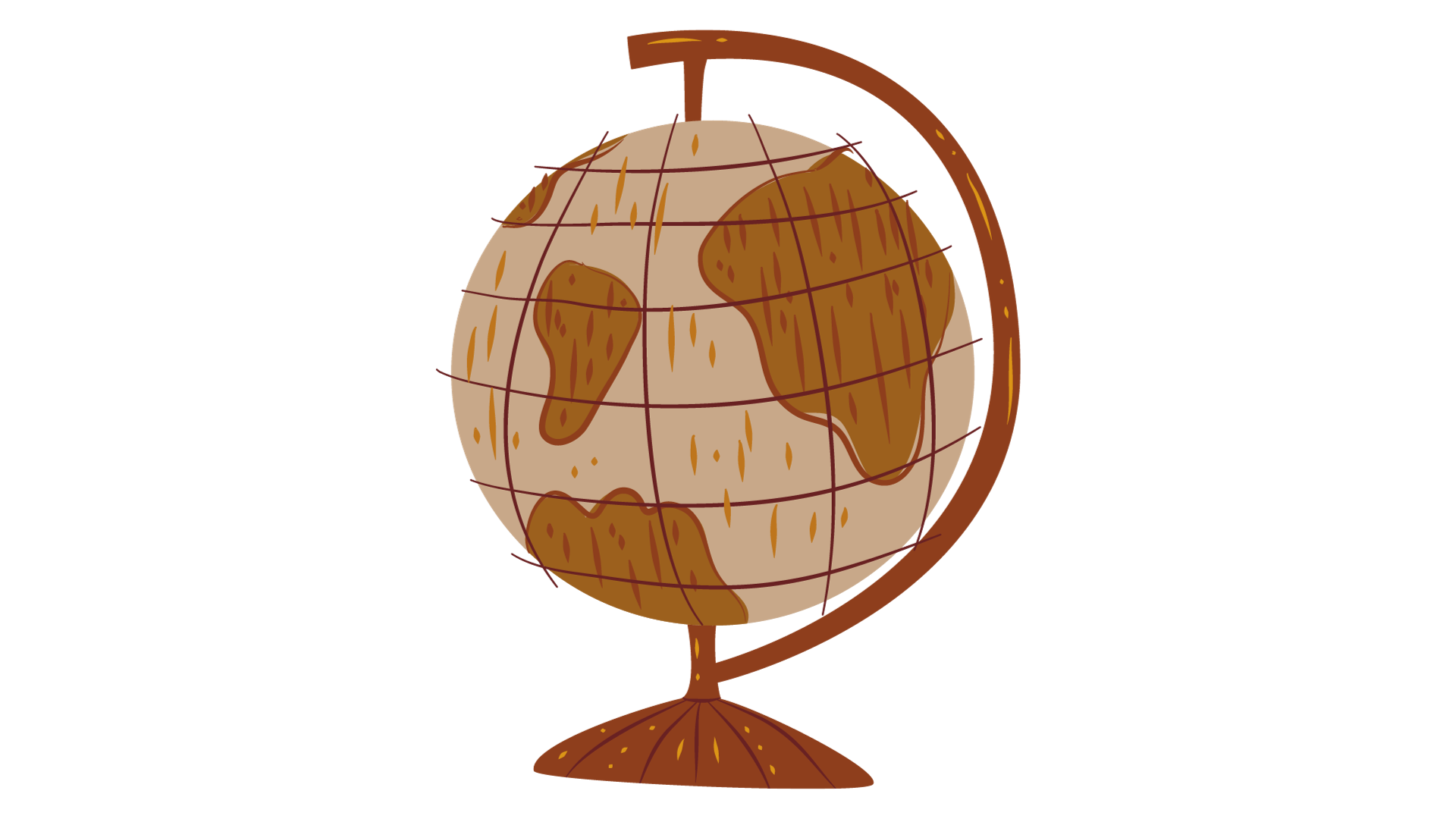 12,345
12,345,678
1,234
STATISTIC HERE
STATISTIC HERE
STATISTIC HERE
Students Page
Lorem ipsum dolor sit amet, consectetur adipiscing elit, sed do eiusmod tempor incididunt.
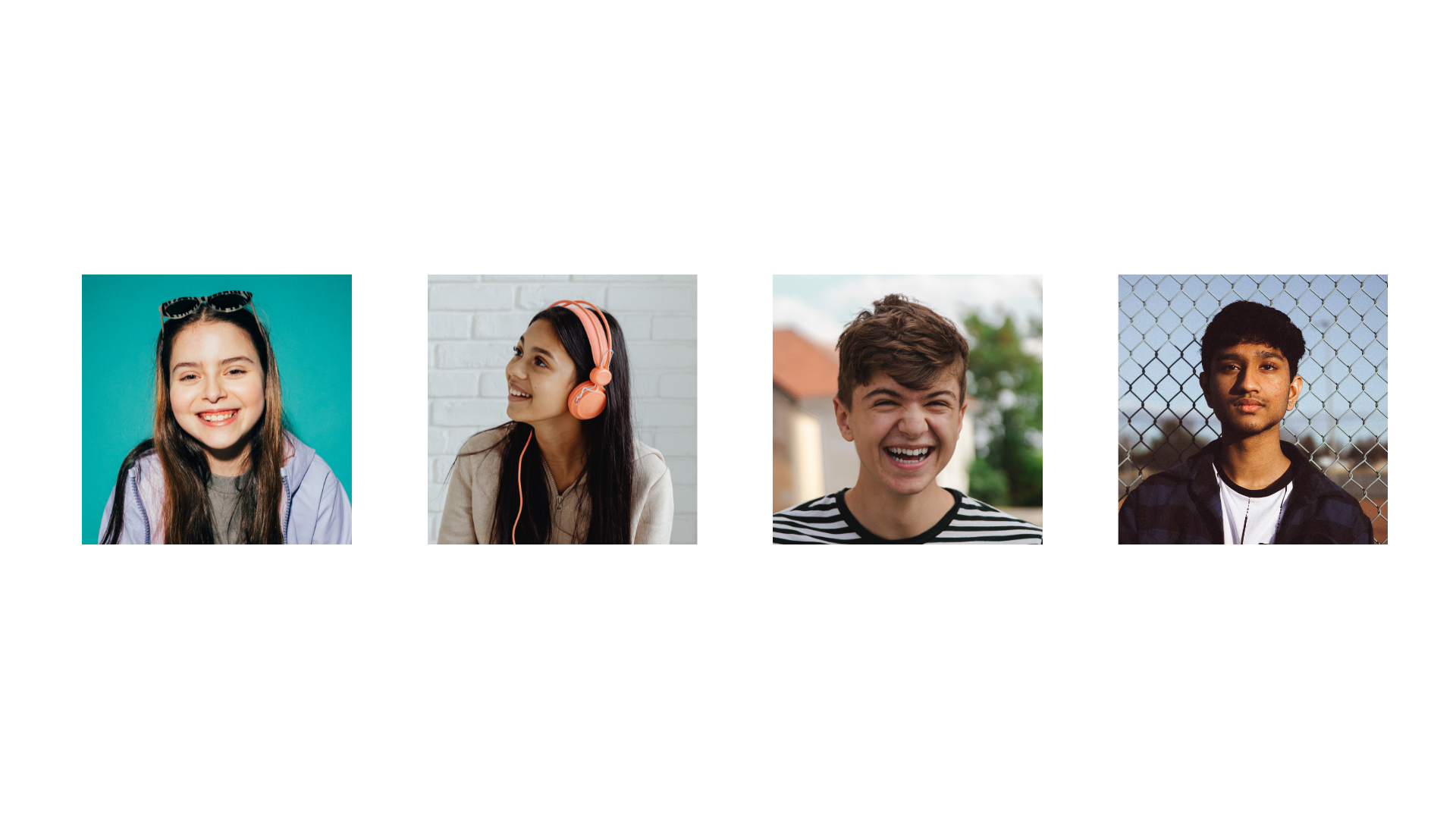 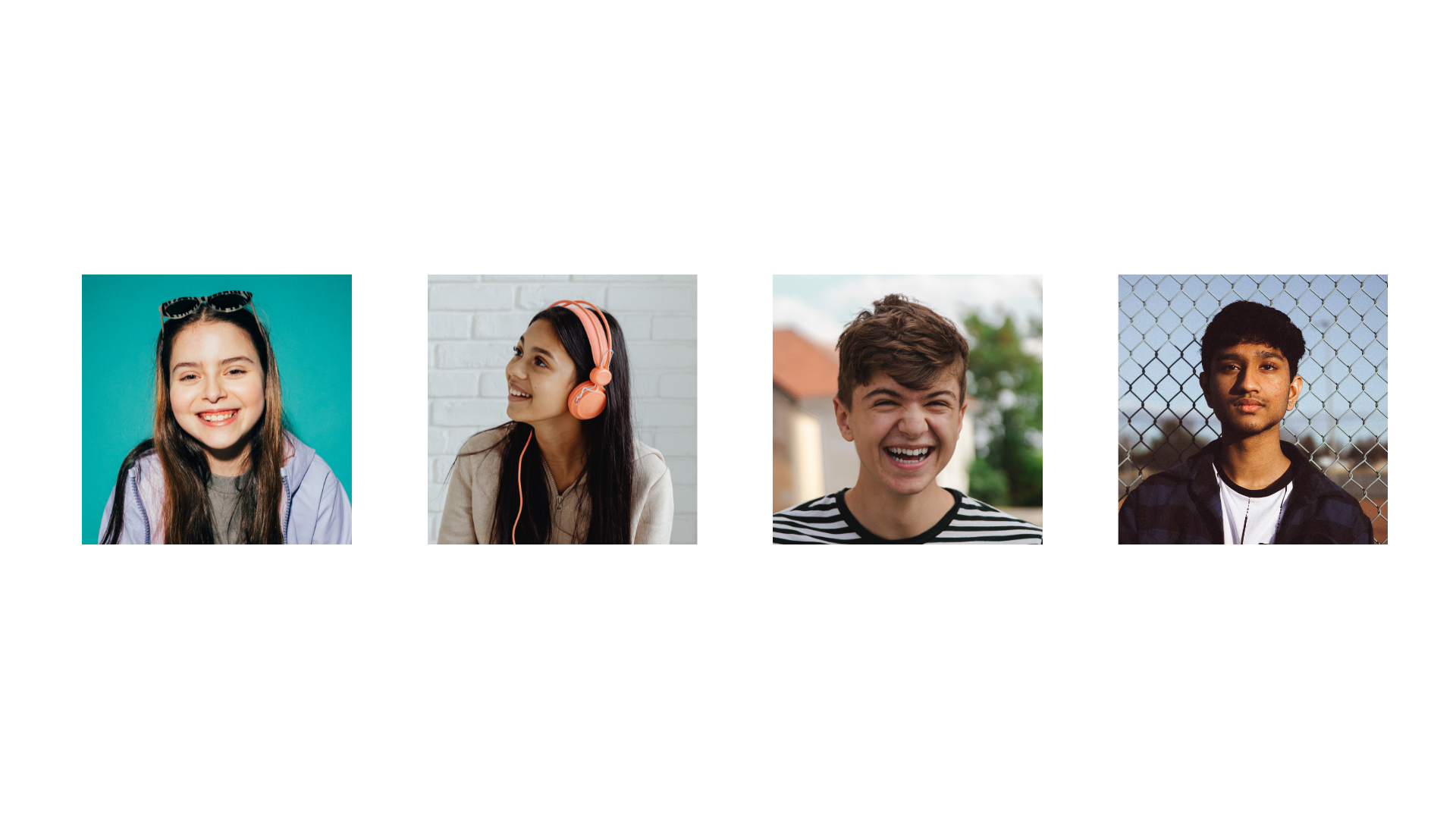 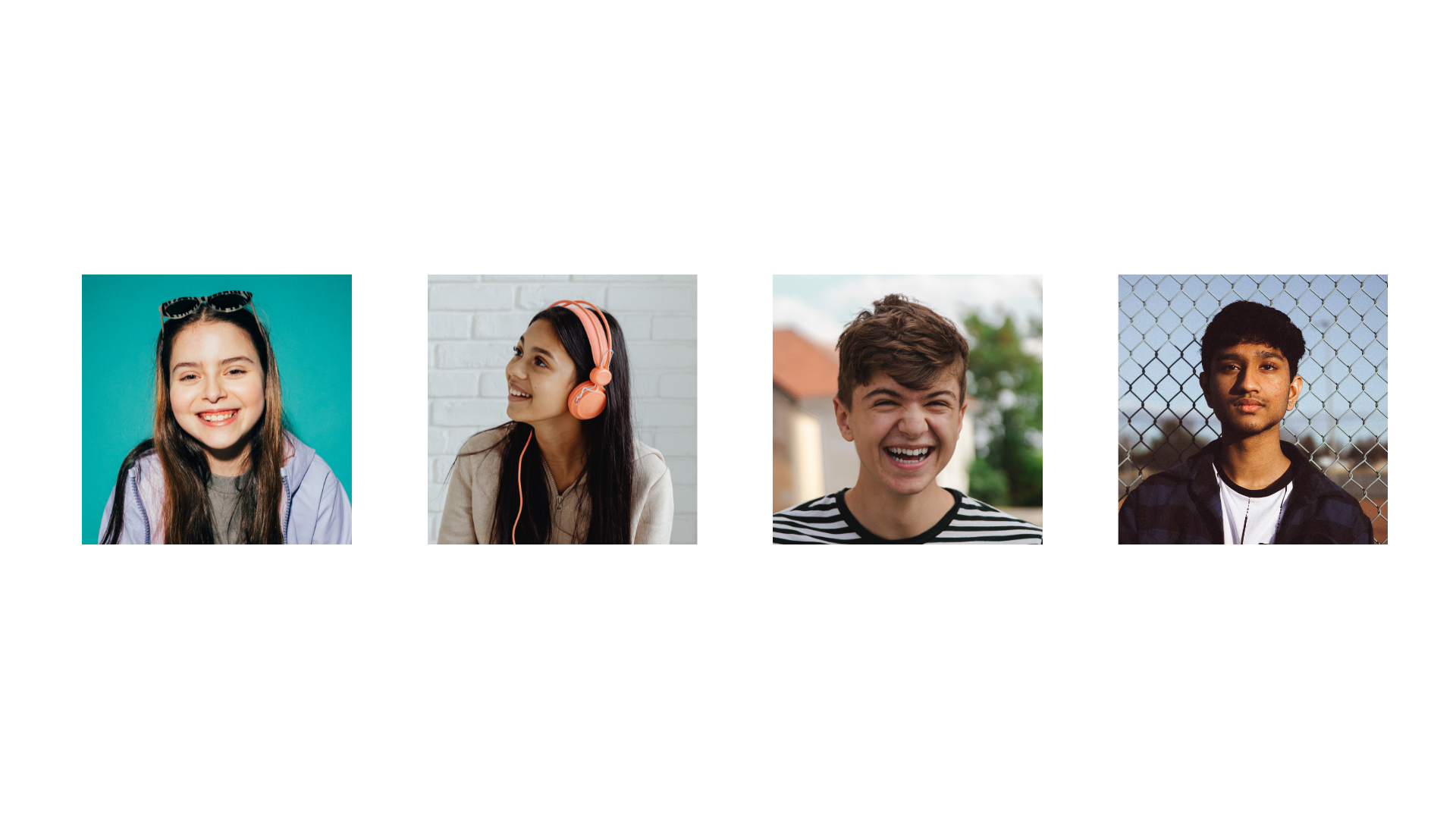 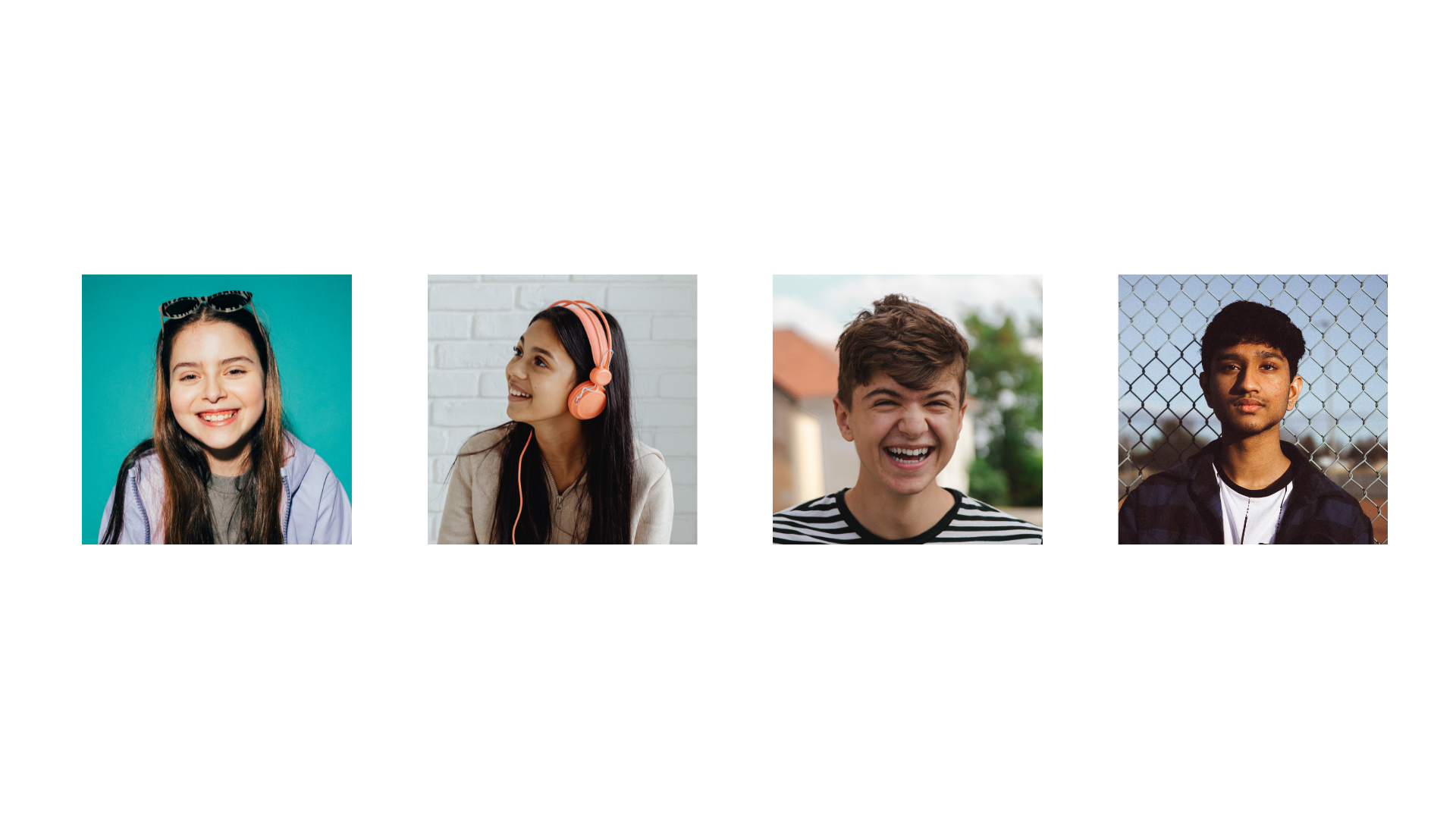 NAME HERE
NAME HERE
NAME HERE
NAME HERE
Lorem ipsum dolor sit amet, consectetur adipiscing elit.
Lorem ipsum dolor sit amet, consectetur adipiscing elit.
Lorem ipsum dolor sit amet, consectetur adipiscing elit.
Lorem ipsum dolor sit amet, consectetur adipiscing elit.
Thank you
Lorem ipsum dolor sit amet, consectetur adipiscing elit, sed do eiusmod tempor.
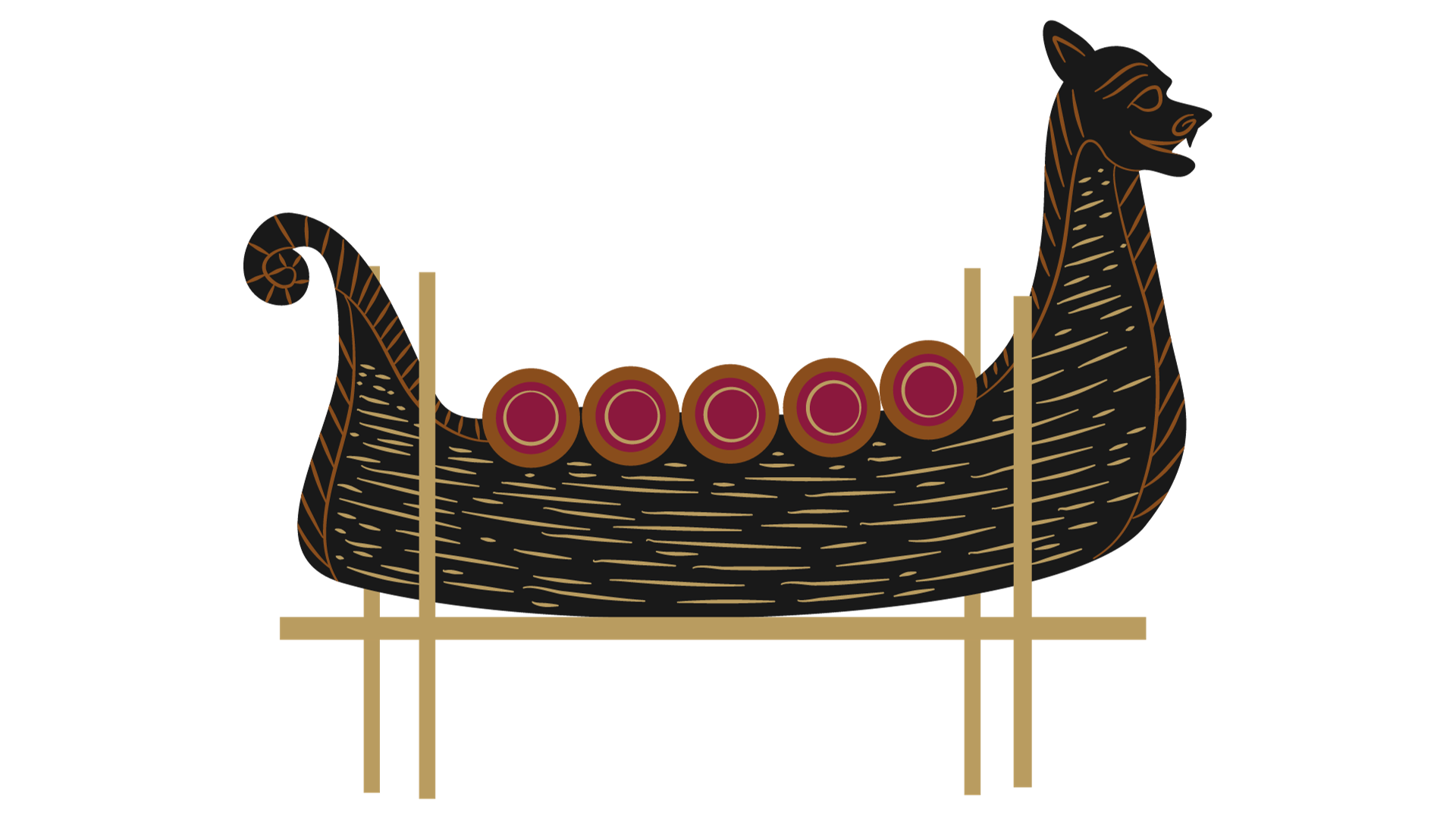 Resource Page
Use these design resources in your 
Canva Presentation.

This presentation template uses the following free fonts:

Titles: Playfair Display SC Bold
Headers: Montserrat Bold (Uppercased)
Body Copy: Montserrat Regular

You can find these fonts online too. Happy designing! 

Don't forget to delete this page 
before presenting.
Credits
This presentation template is free for everyone to use thanks to the following:

SlidesCarnival for the presentation template
Pexels and Pixabay for the photos

Happy designing!